版本控制－使用 Git
2013-07-26
Presenter: 郭奕浦
問題在哪？
我要 debug，但程式被我改爛了。
不要再留一堆 /*程式碼*/ 了…
期限快到了，我要不要再拼新功能？
接手程式：之前發生什麼事了!?
×！這 code 誰寫的啊？
分工合作：誰手上是最新版？
概觀
每次更動都有記錄點(隨時都能還原當時)
為何修改？是誰？啥時？
可以追蹤進度看起來也很有成就感
甚至可以有分支
新增/刪除/修改的地方
改了哪些檔案？
簡直是一部關於程式碼的歷史！時光機！還支援平行世界！
!?
Git
Linus Torvalds 發明來管理 Linux Kernel 的。
堪稱目前最棒的版本控制系統：Why Git is Better 
本體其實是 command line 程式。
Linus Torvalds on git
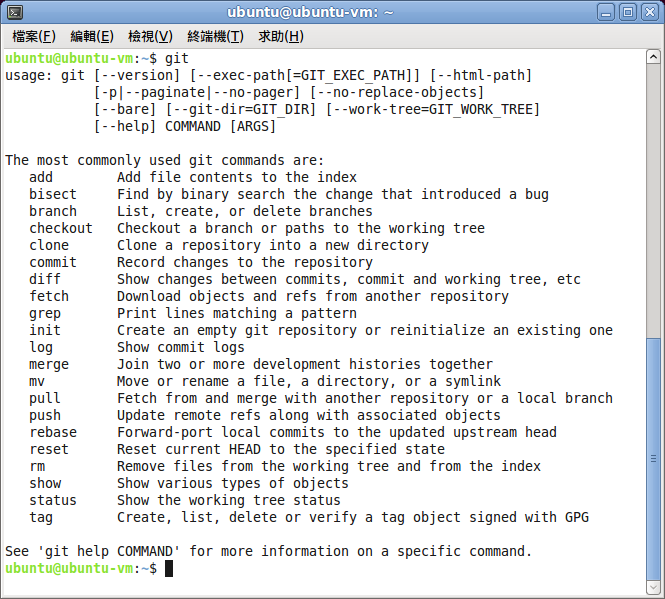 [Speaker Notes: http://thkoch2001.github.io/whygitisbetter/]
Git GUI
Mac
GitX
Linux
gitg
Windows
Git Extensions
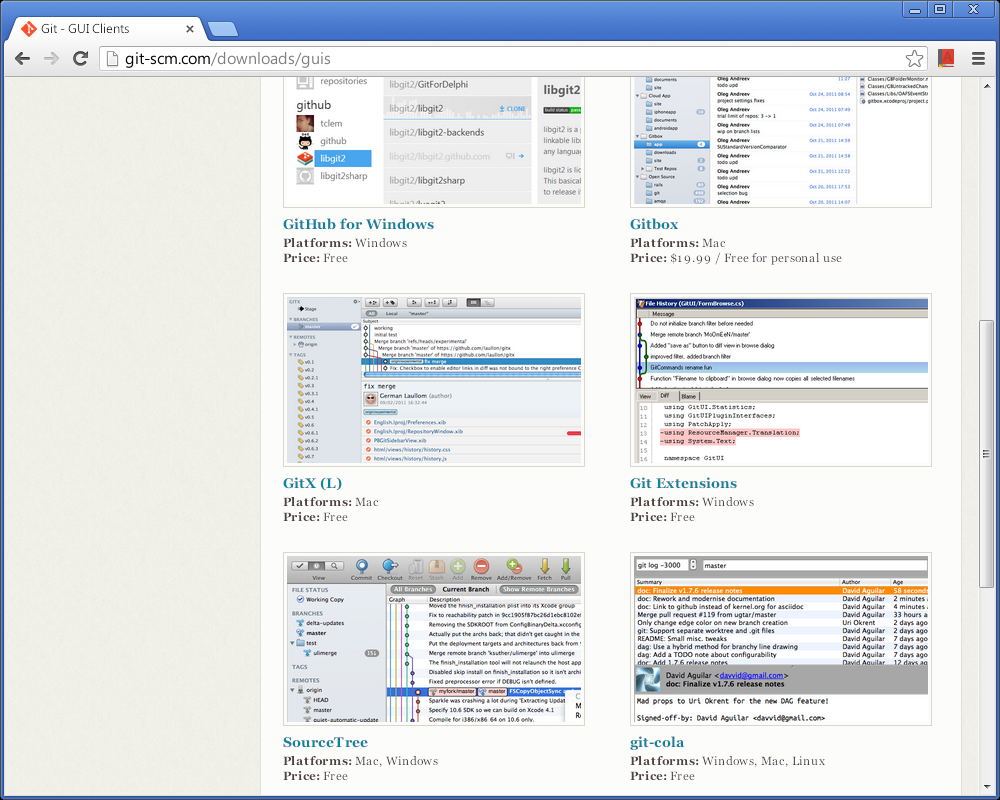 其他 VCS
Version control system (VCS)
Subversion (SVN)
Concurrent Versions System (CVS)
…
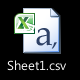 從這裡開始
Getting Start
登記你的名字與 Email
不論是誰做的好事，名字都會記下來。
Command line
git config --global user.name "YiPo"
git config --global user.email mail@mail.com
GUI
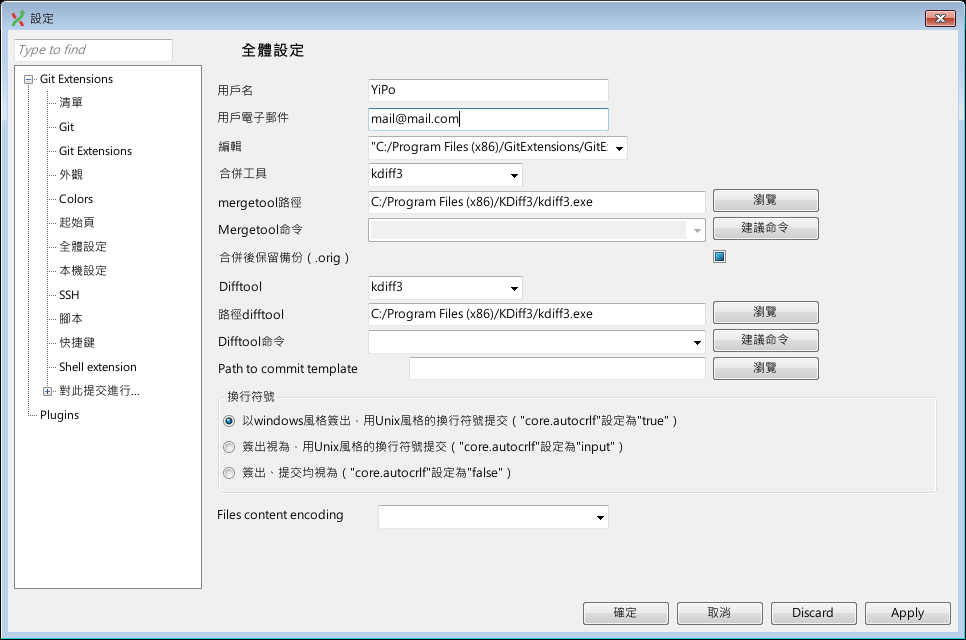 版本庫 (Repository)
Command line
git init	建立一個全新的版本庫
git clone <其他版本庫>	從現有的版本庫複製
GUI
對資料夾按右鍵
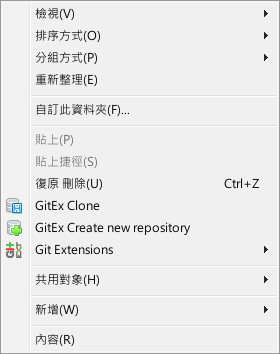 Repository & Working Directory
版本庫在這裡 (隱藏資料夾)
這裡就叫工作目錄裡面的檔案和資料夾就會被 Git 管理
提交
Commit
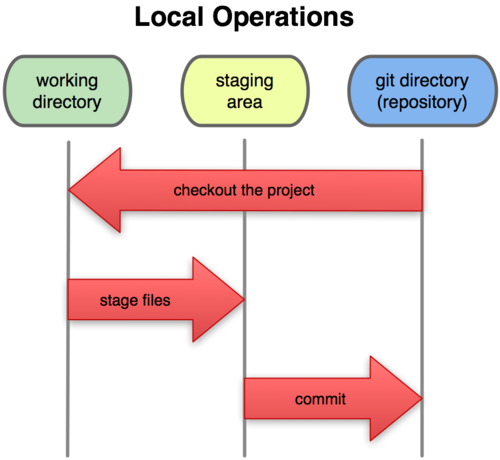 提交 (Commit)
Command line
git add、git reset、git commit
GUI
checkout
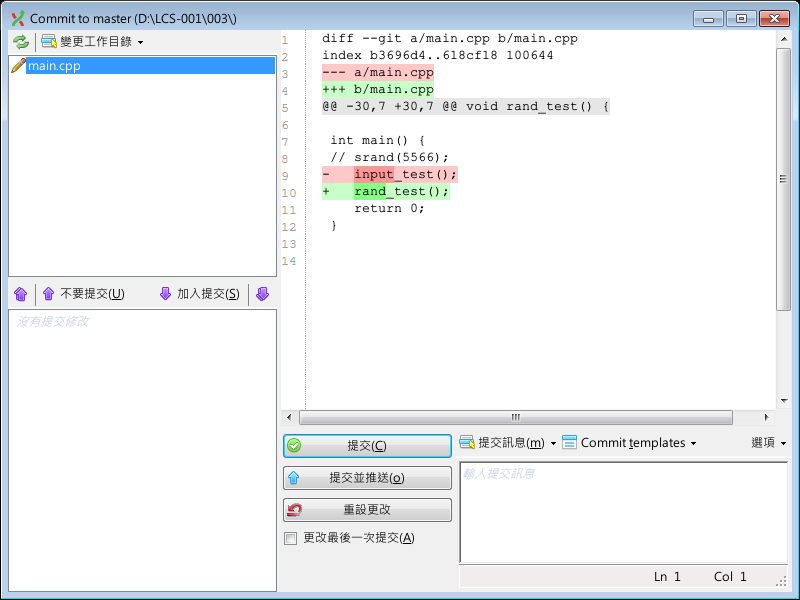 working directory
repo
stage
commit
staging area
Commit 原則
一項小功能、一段程式碼、修正一個 bug
相關的內容就一起
無關的內容就分開
不完整、語法錯誤的程式碼不要 commit
Commit 訊息
第一行是標題，會出現在分支圖上。
所以不要寫太長 (半形 50 字以內)。
第二行以下詳述你這次做了什麼。
可分點敘述。
不妨就當成日誌來寫。
# 是註解。
[Speaker Notes: http://gitref.org/basic/#commit
http://git-scm.com/book/en/Git-Basics-Recording-Changes-to-the-Repository#Committing-Your-Changes]
.gitignore
並不是所有東西都要版本控制！
有原始碼就能產生的東西 (.exe, .o)
暫存檔 (.tmp)、記錄檔 (.log)
個人設定、密碼
建立檔案 .gitignore，在裡面列出不想被控制的檔案。
參見 Pro Git：Ignoring Files
這裡收集了各種 .gitignore 設定： github/gitignore
小技巧：(for Windows) 輸入「.gitignore.」來改名。
分支
Branch
分支 (Branch)
之前你在「master」分支。
Git 的優點就是開分支開免驚！
Command line
git branch <分支名稱>
git checkout –b <分支名稱>
GUI
建立分支
建立分支併簽出
合併 (Merge)
分支沒什麼，更要能方便的合併。
Command line
git merge <分支名稱>
GUI
合併分支
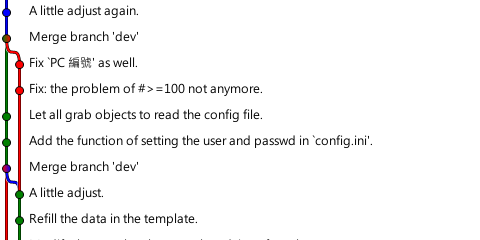 Conflict (衝突)
如果修改在不同檔案，或是同個檔案的不同行，通常能夠自動完成 merge。
別慌，逐一解決衝突，再 commit 就 OK 了~
>>>
func(); // This is a function call.
---
func(183);
<<<

func(183); // This is a function call.
在 SVN 內部
在 Git 內部
推送
Push
分散式的 VCS
抓別人的東西進來：pull送自己的東西出去：push
Workflows
想如何分工都可以靈活搭配
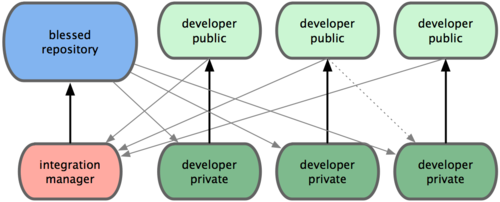 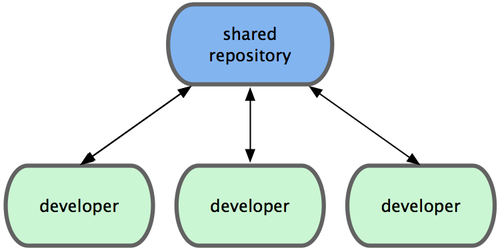 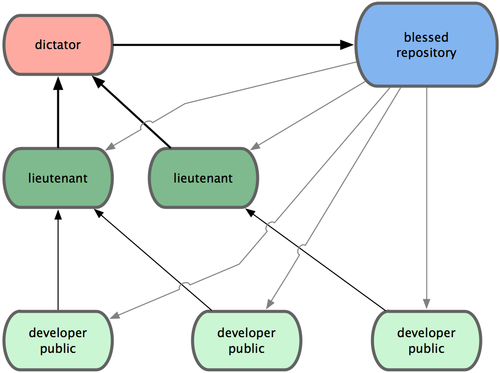 GitHub
[Speaker Notes: https://help.github.com/articles/fork-a-repo]
延伸閱讀
Git Reference	快速上手
Pro Git	完整詳細
git ready	單元式
版本控制系統 Git 精要	中文，作者是國內的高手。
可以跟著玩的互動式：
Try Git	有 GitHub 帳號好像都要玩一次
Learn Git Branching	針對分支